Тайна моего имени
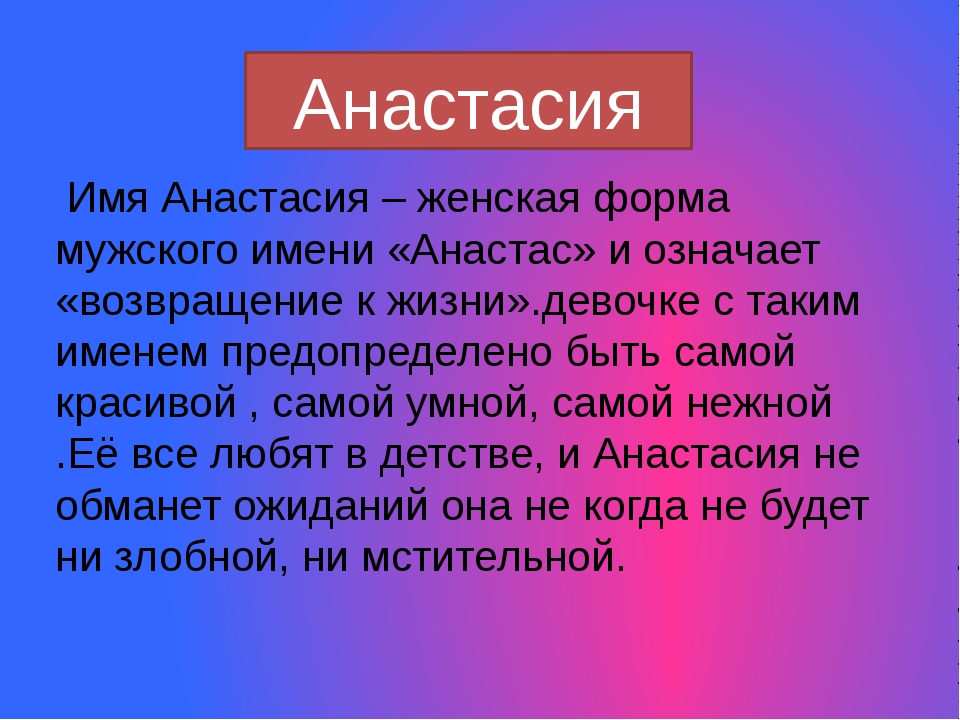 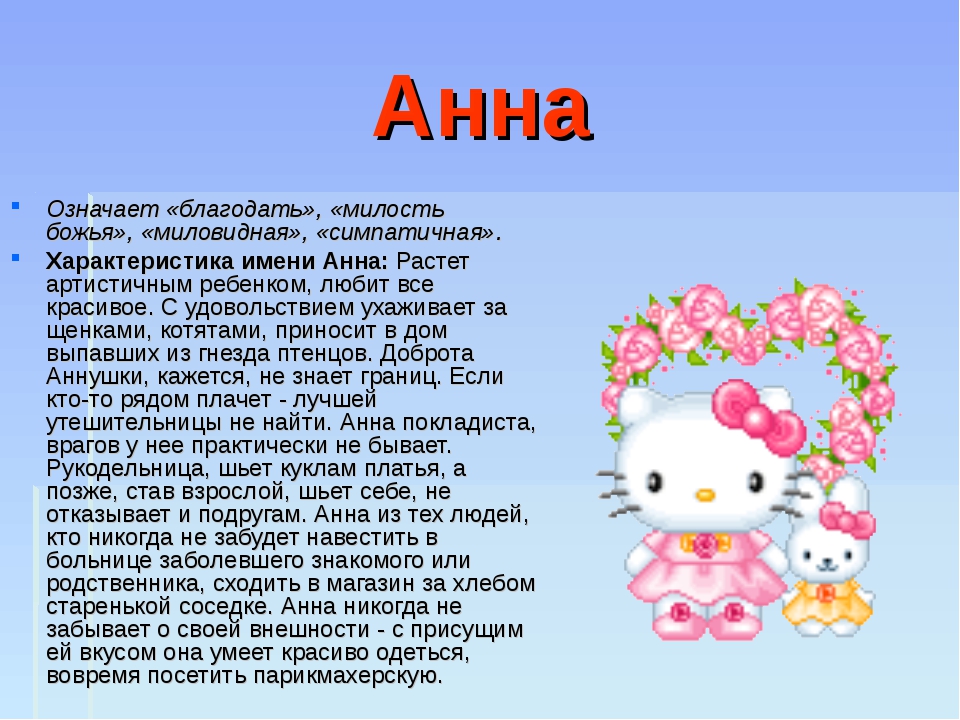 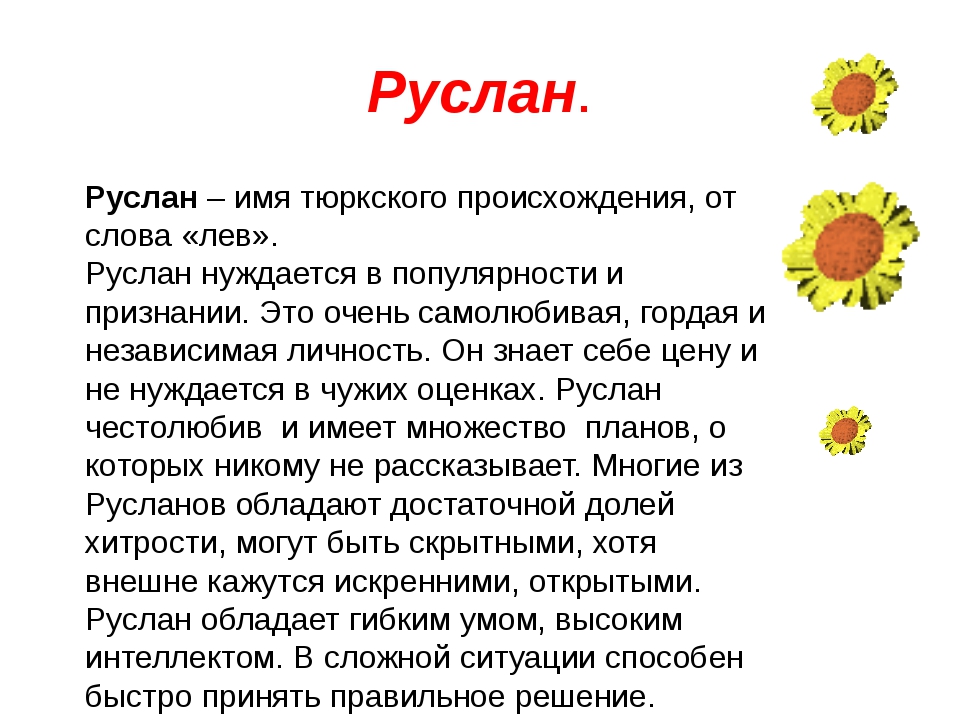 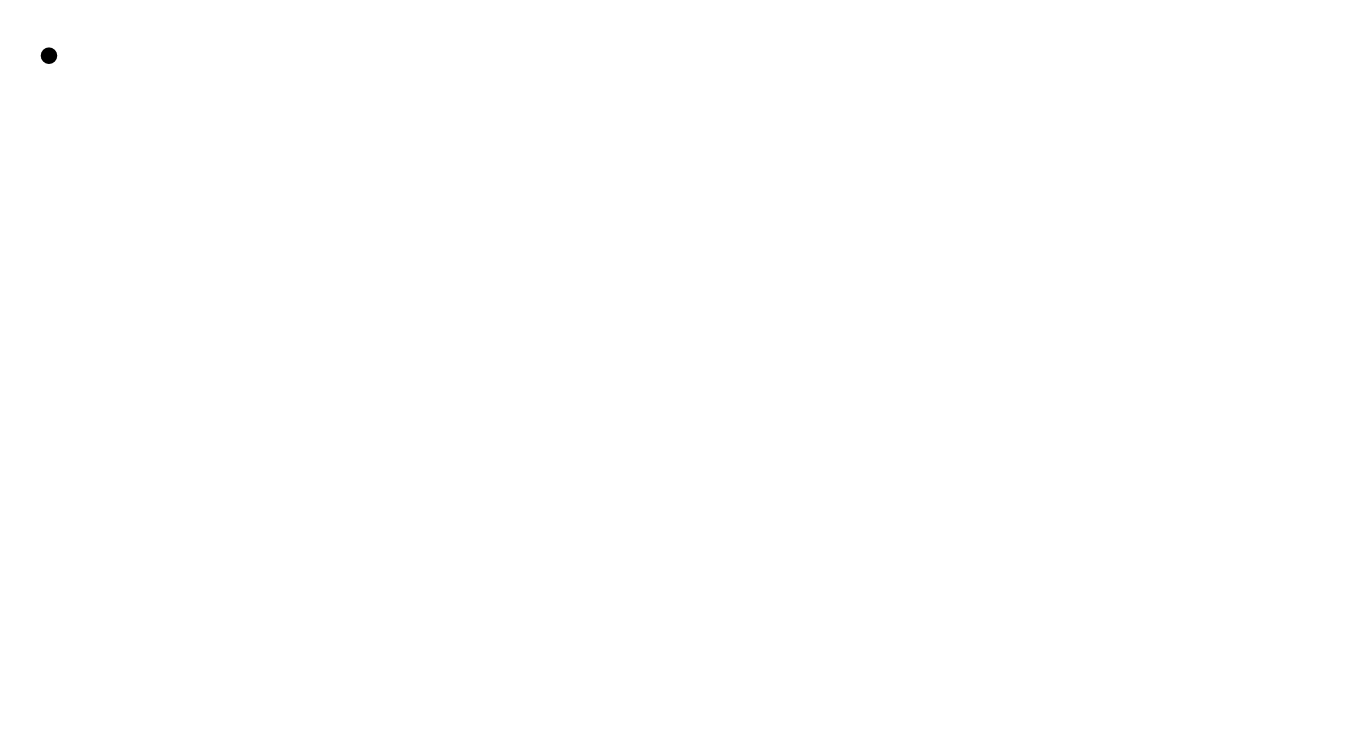 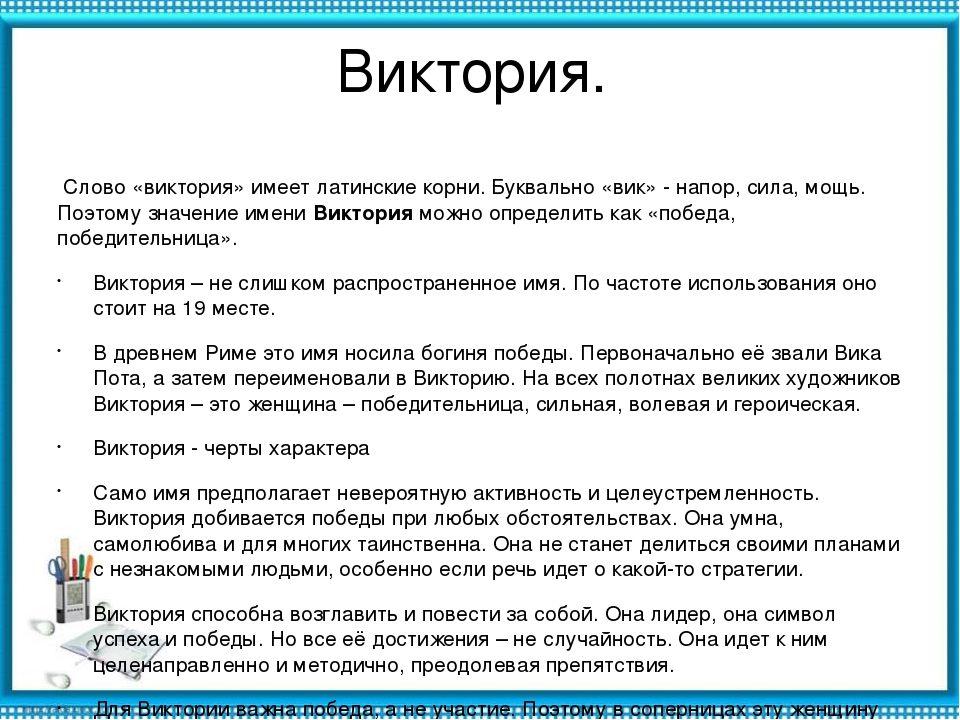 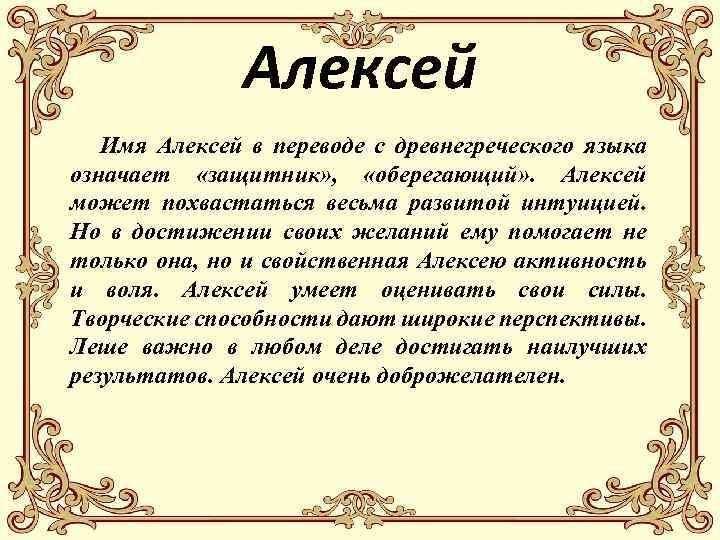 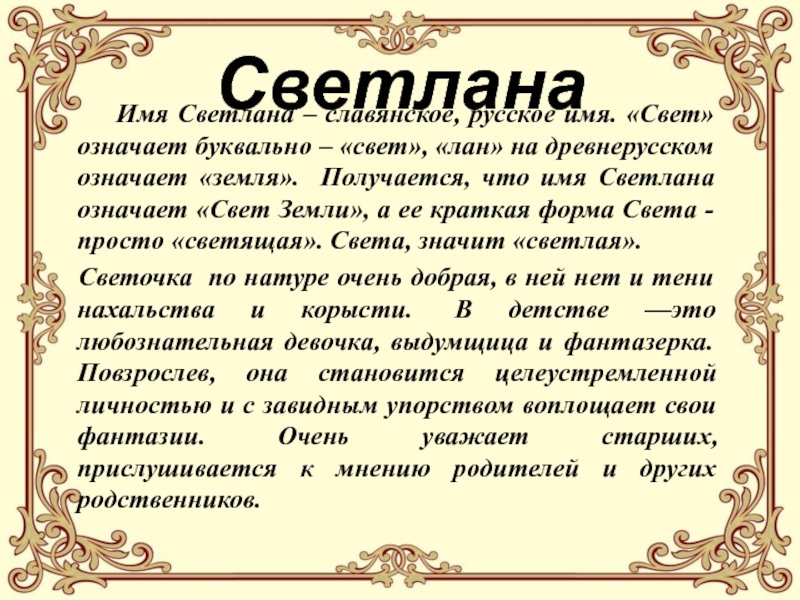 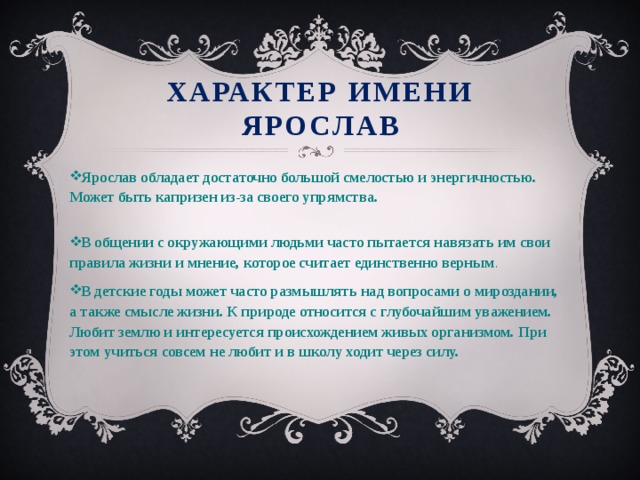 Имя Ярослав означает «яркий», «сильный», «славный своей жизненной силой». В языческой Руси понятие «ярь» означало плодородие, животворящую мощь. Существует вариант перевода имени Ярослав, его составляющих «яр» («сильный», «энергичный», «горячий») и «слав» («слава»), как «обладающий яркой славой»
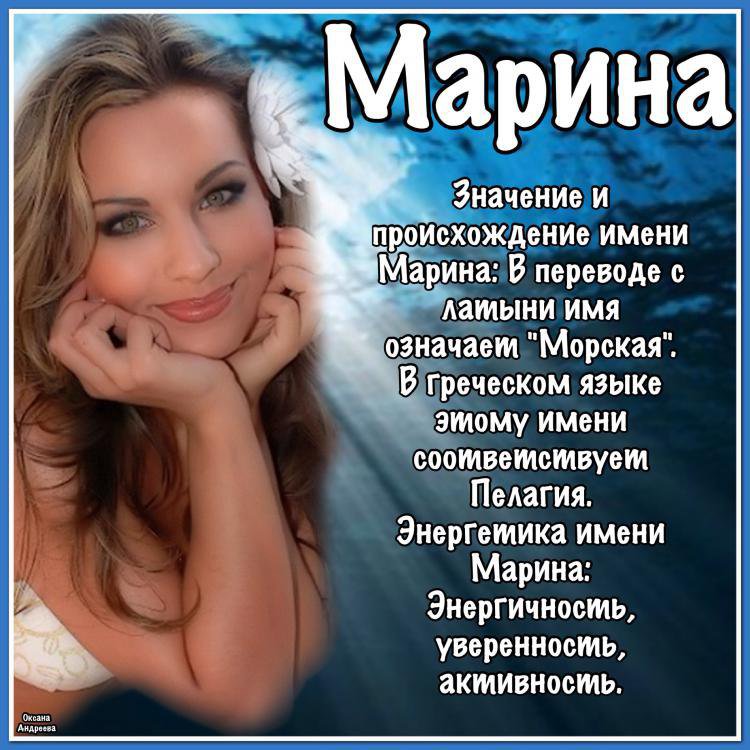 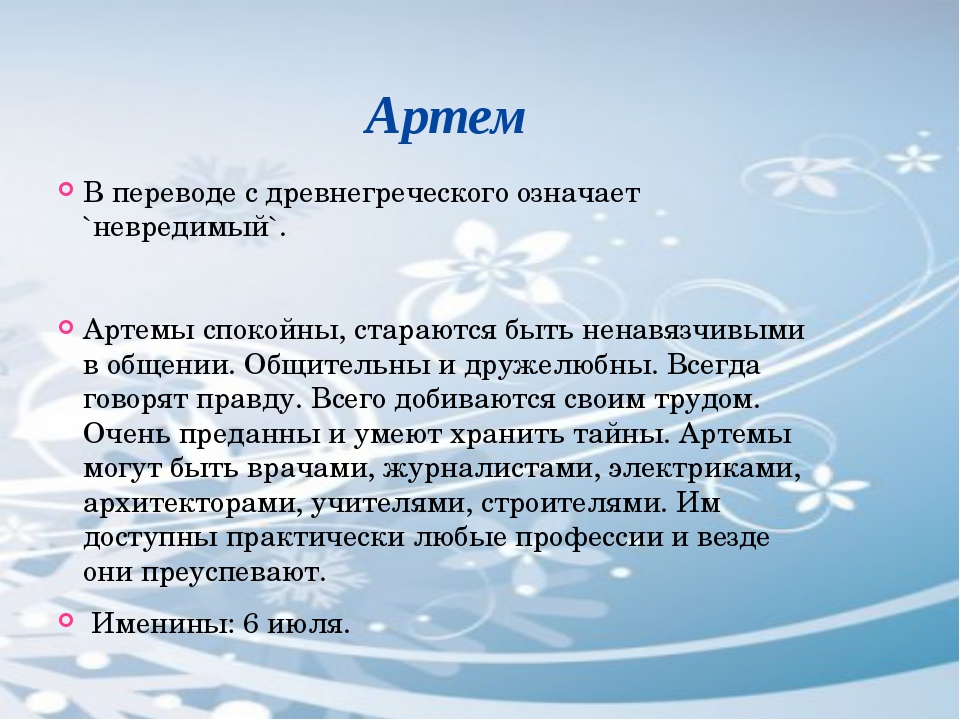 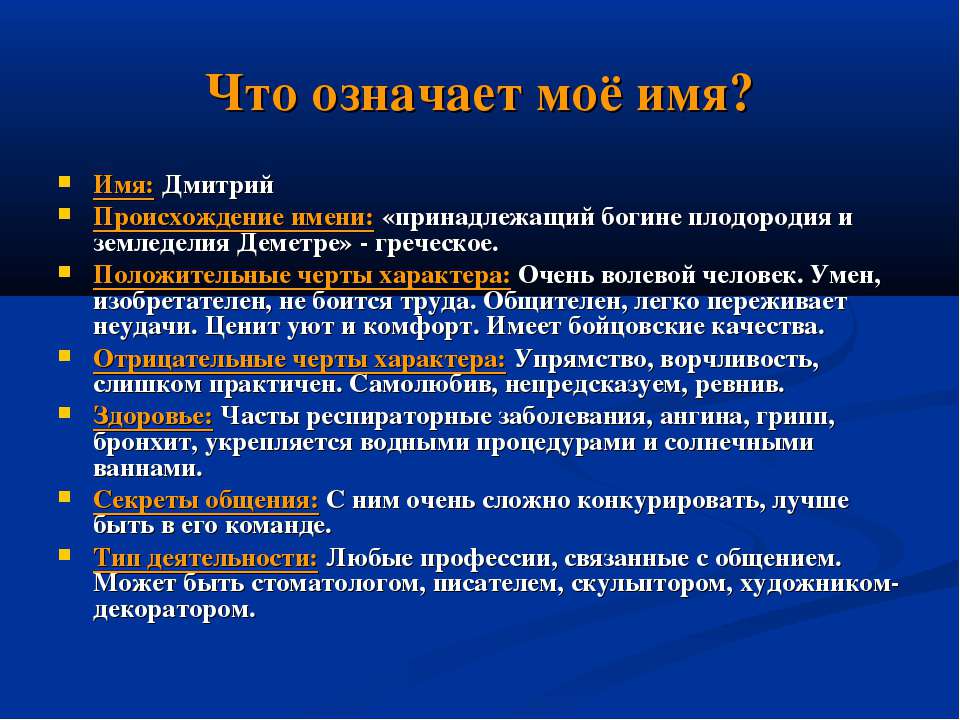 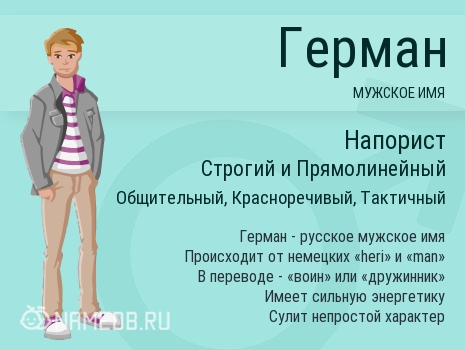 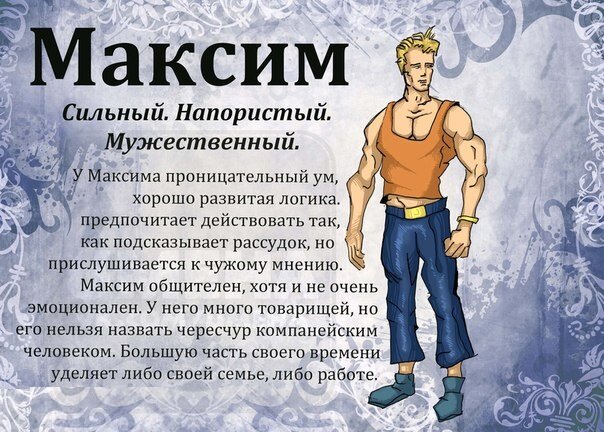 Раиса ( от греч. – «лёгкая» )
Значение имени Раиса может наделить носительницу такими чертами как активность, шумность и подвижность, и именно благодаря происхождению. Обычно это с детства обожающая животных девочка, добрая и честная, общительная. Раиса уперта, что помогает ей добиться успеха в любом начинании. Но к сожалению, иногда эта черта может сыграть с ней и злую шутку. Раиса, как и все носительницы этого имени в общем, жаждет приключений, но не шумных веселий. Имеет много хобби и увлечений, уделяет им максимум внимания, но не усидчива – много дел бросает на полпути, хотя позже может к ним и вернуться. Обожает фантазировать, имеет развитое воображение и проявляет себя в кулинарии, дизайне и подобных сферах – обладает тонким и изощренным вкусом. Достоинства и положительные черты: самое главное достоинство всех носительниц этого имени заключается в их развитом воображении и готовности к экспериментам. Смелость и решительность, самоуверенность и самодостаточность способствуют личностному развитию Раис и достижению успехов во всем.
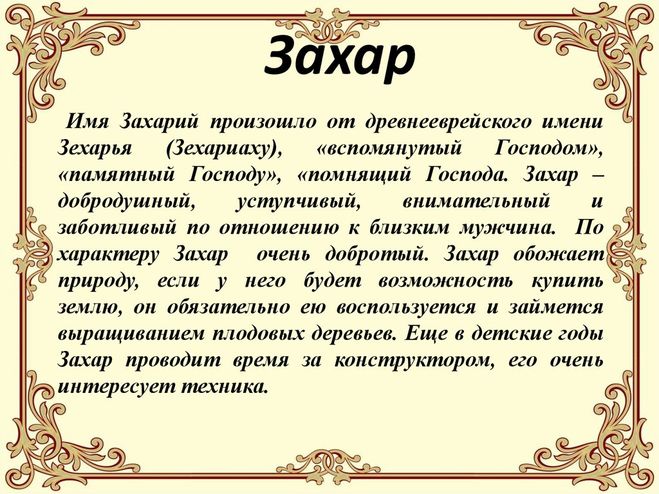 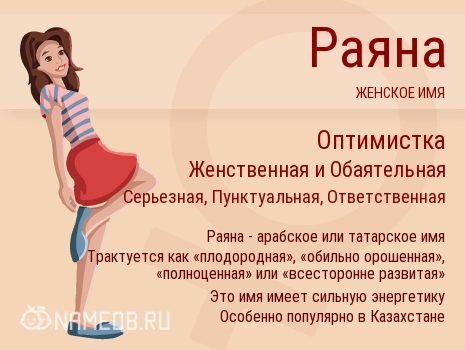 Раяна
Раяна – одно из редких женских имен, происхождение которого до сих пор вызываетспоры. Большинство исследователей убеждено, что у имени мусульманские корни. Оно образовалось от созвучного ему мужского – Раян, которое распространено во многих арабских странах. В переводе на русский язык Раяна означает «насыщенная», «спелая», «плодородная» и «свежая». Есть версия, что это имя связано с другим арабским словом – Ар-Райян. Так называется одна из дверей в рай, которая откроется для всех верующих мусульман. «Отворяющая врата в рай» - такой смысловой оттенок имя приобретает в данном случае.Арабская теория – не единственная, которая пытается расшифровать это имя. Раяна часто встречается в татарских семьях и означает «плодородная»или «обильно политая». У англичан известно мужское имя Раян, от которого женское Раяна получило новый смысл – «царственная», «выдающаяся», «маленькая королева».
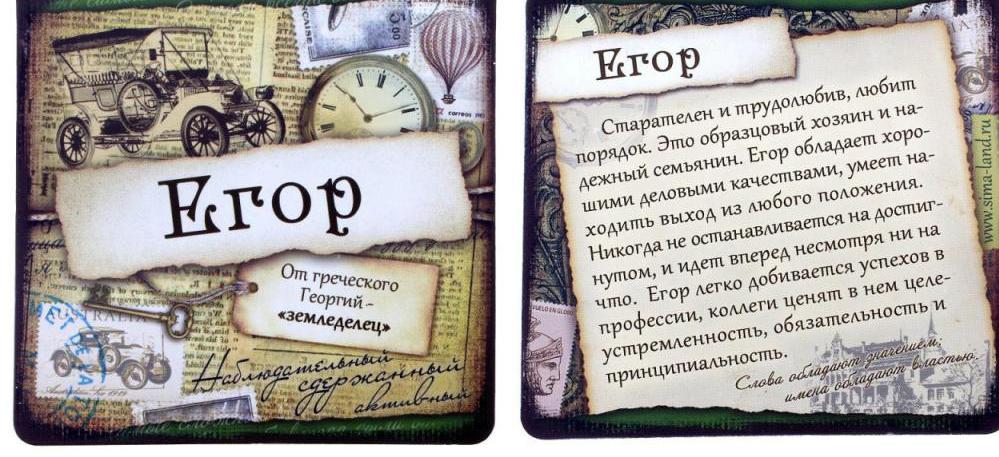 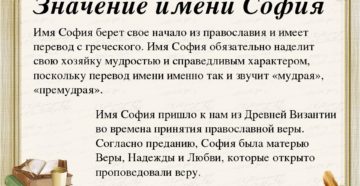 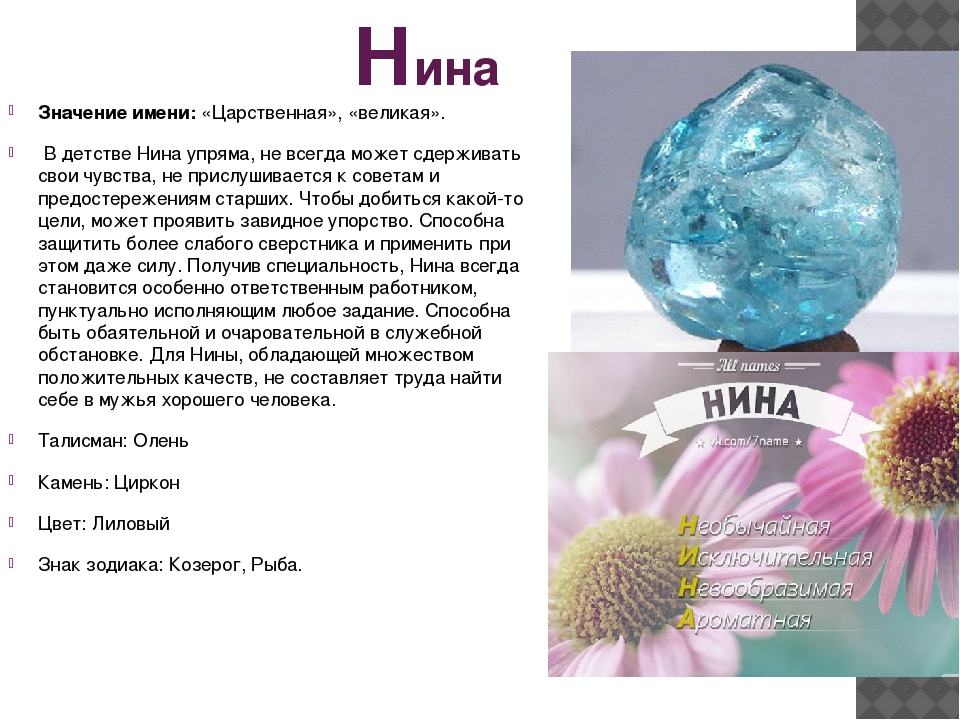 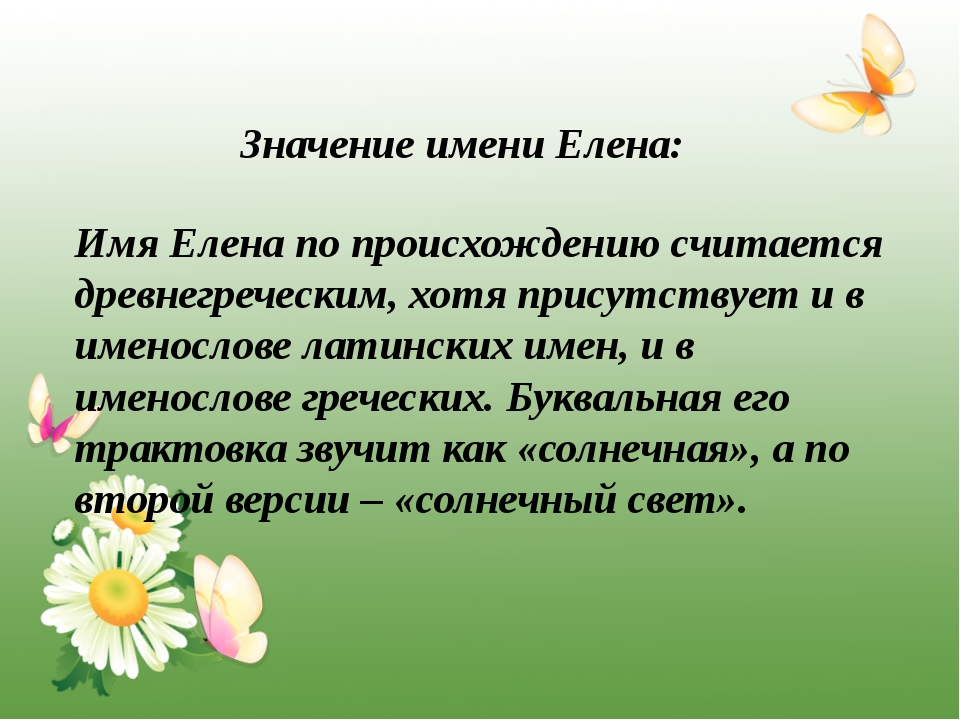 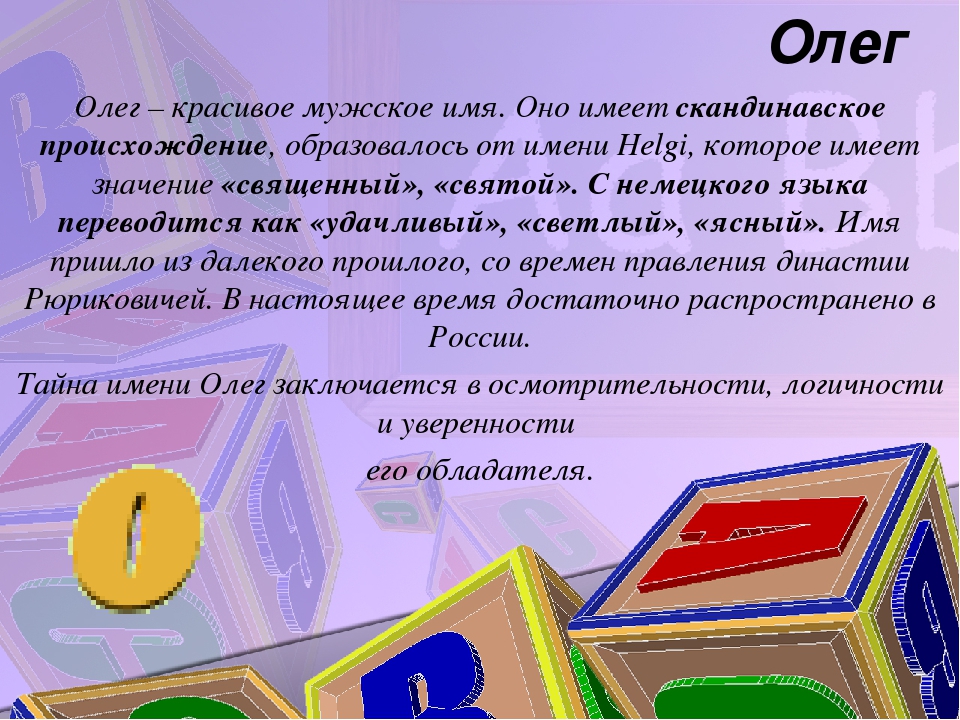 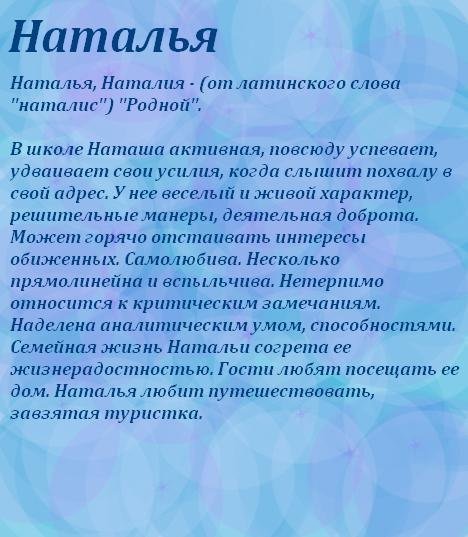 К взрослым людям обращаются по имени отчеству. Поэтому отчество оказывает сильную энергетику на имя. Например….
Значение отчества Викторовна. Женщины с отчеством Викторовна: уравновешенные и покладистые люди, стремящиеся к созданию уютного домашнего очага, тип милых «домашних» женщин
Значение отчества Владимировна. Женщины с отчеством Владимировна - это талантливые и очень одаренные люди. Характер у них покладистый, мягкий, люди они добрые. Трудоспособные и настойчивые в работе, всё начатое непременно доведут до конца.
Значение отчества Евгеньевна. Женщина с отчеством Евгеньевна отличается обилием душевной теплоты, отзывчивости, добротой и обаянием. Благодаря своему трудолюбию прекрасные работники, ценимые начальством, надежные партнеры в бизнесе.
Значение отчества Петровна
Живой, подвижный человек. Яркая, остроумная натура.   Не любит оказываться у кого-то в зависимости. Чрезмерно прямолинейна. Неравнодушна к книгам. Имеет широкий кругозор. В деловой жизни Петровна проявляет себя очень исполнительным, аккуратным, пунктуальным человеком. Чаще всего наследует черты внешности от отца.
Елена Петровна
Люди с отчеством Петровна и именем Елена одариваются рационалистическим рассудком. Затем, перед тем как разработать то, или другое решение, центральным делом подтягивает большое количество сигналов, сообщений, информаций, новостей, справок, данных, фактов, а затем активируется невероятно осторожно, дипломатично, осмотрительно, разборчиво, аккуратно, расчетливо, внимательно.
Не имя красит человека , а человек имя